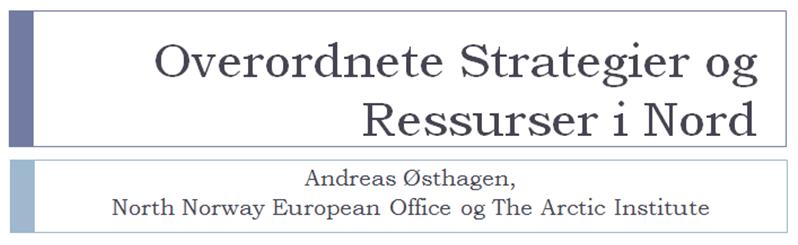 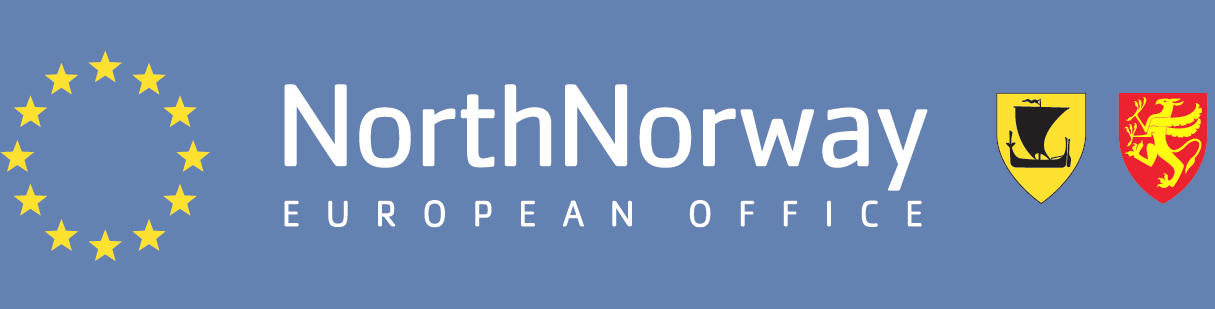 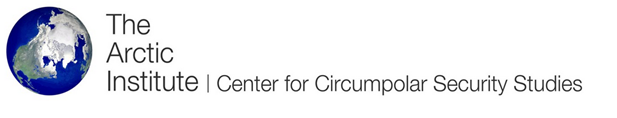 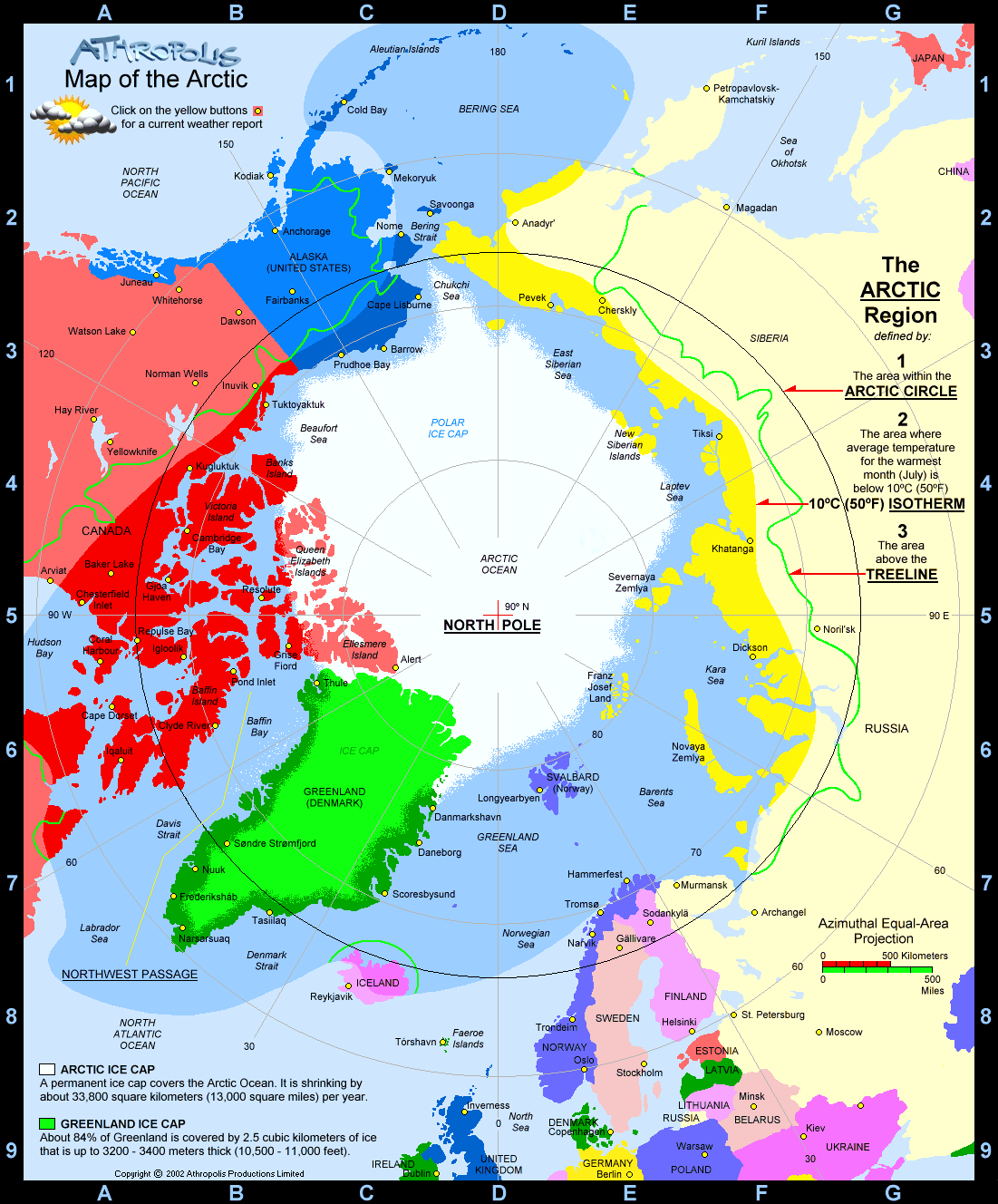 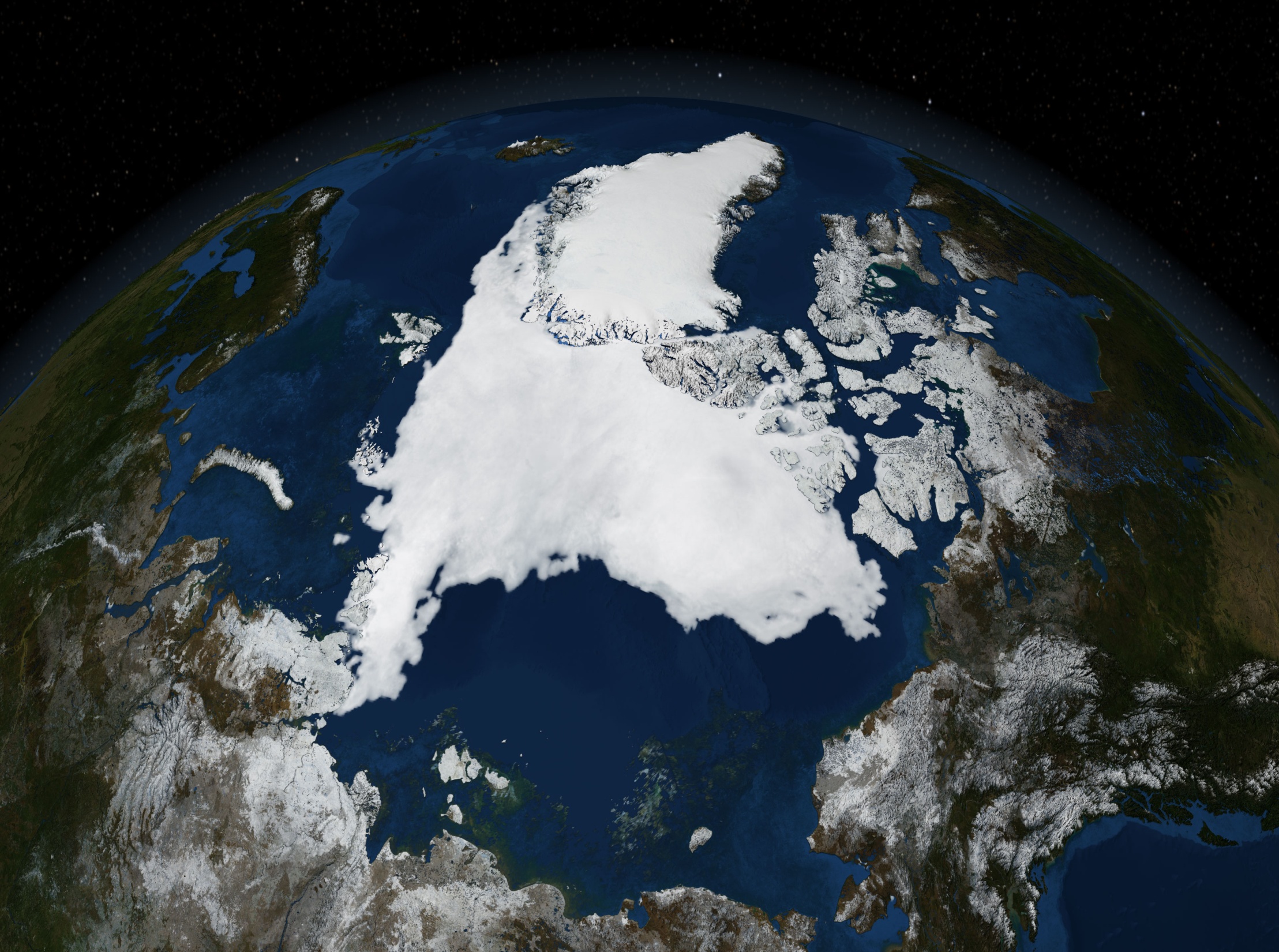 [Speaker Notes: NASA 2009 September]
Oljepris og Teknologi
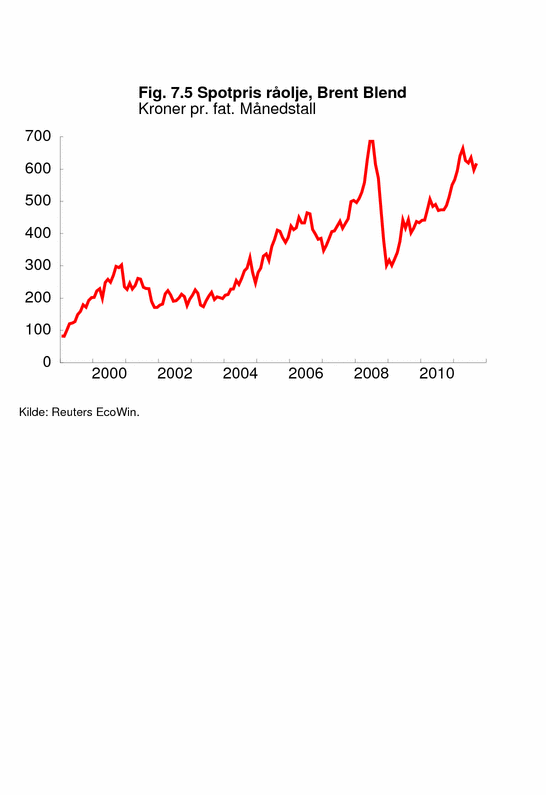 Økt Leteaktivitet
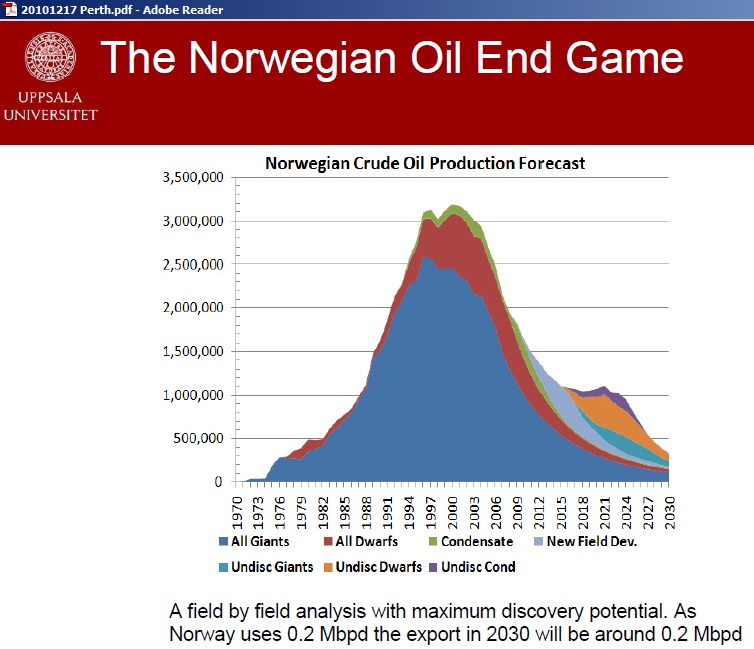 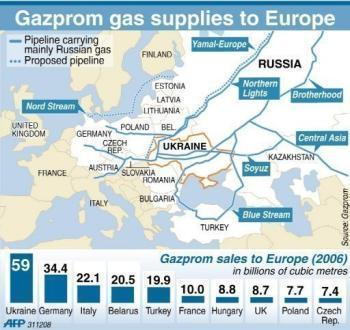 Mangfold av Temaer
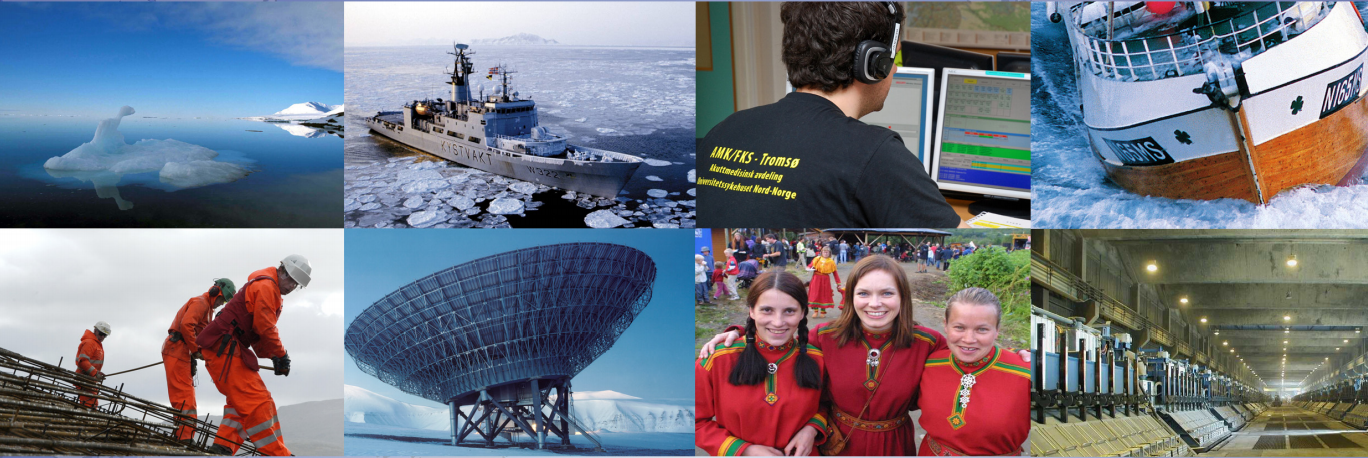 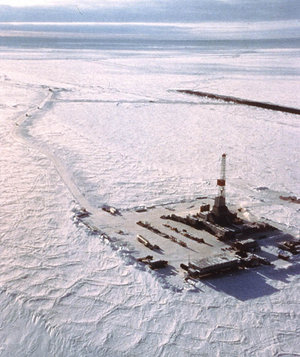 Olje og Gass
Turisme
Fiskeri
Shipping
Mineraler
Klimaendringer
Urbefolkning
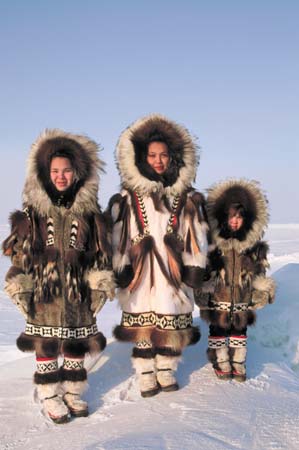 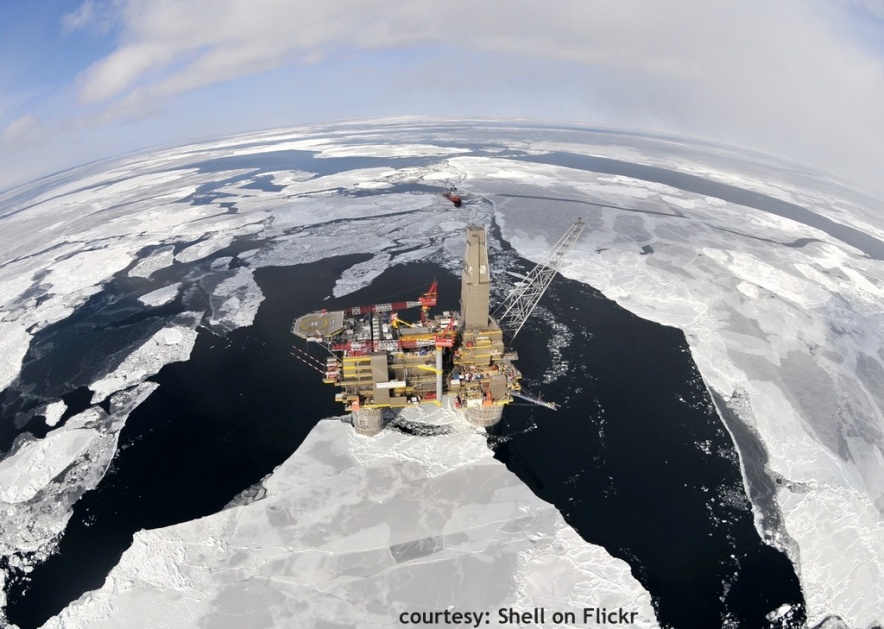 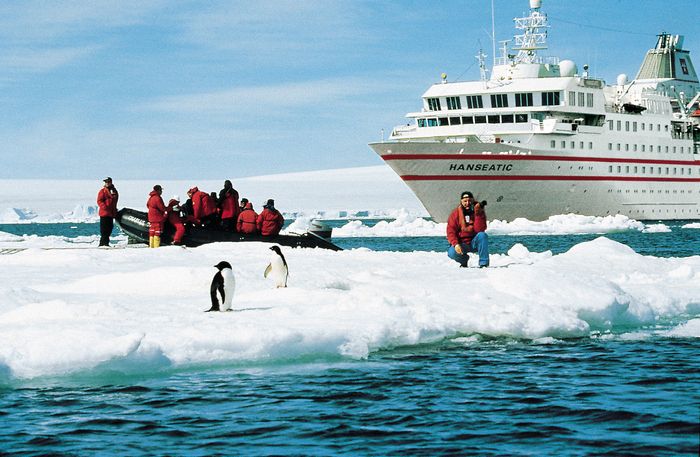 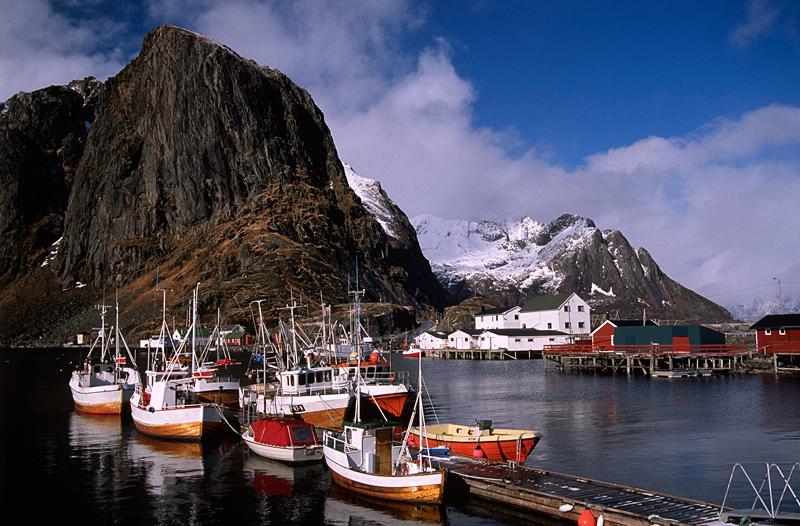 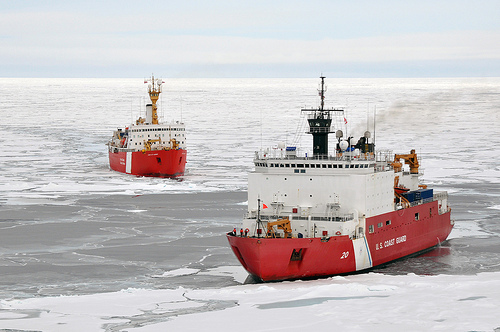 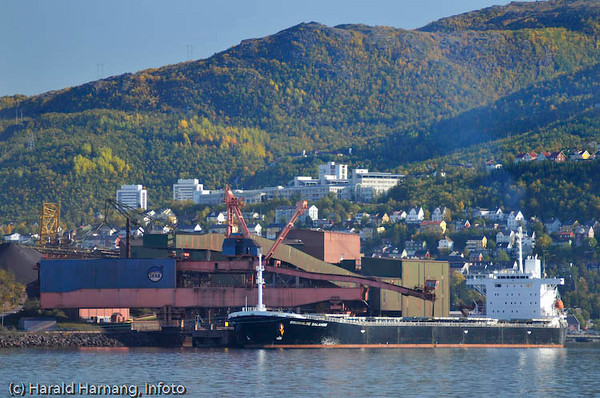 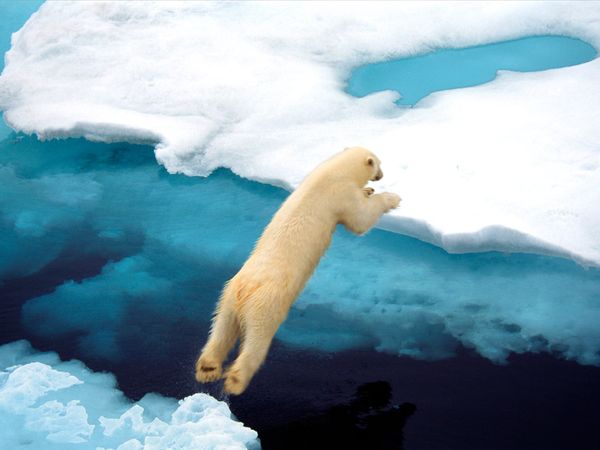 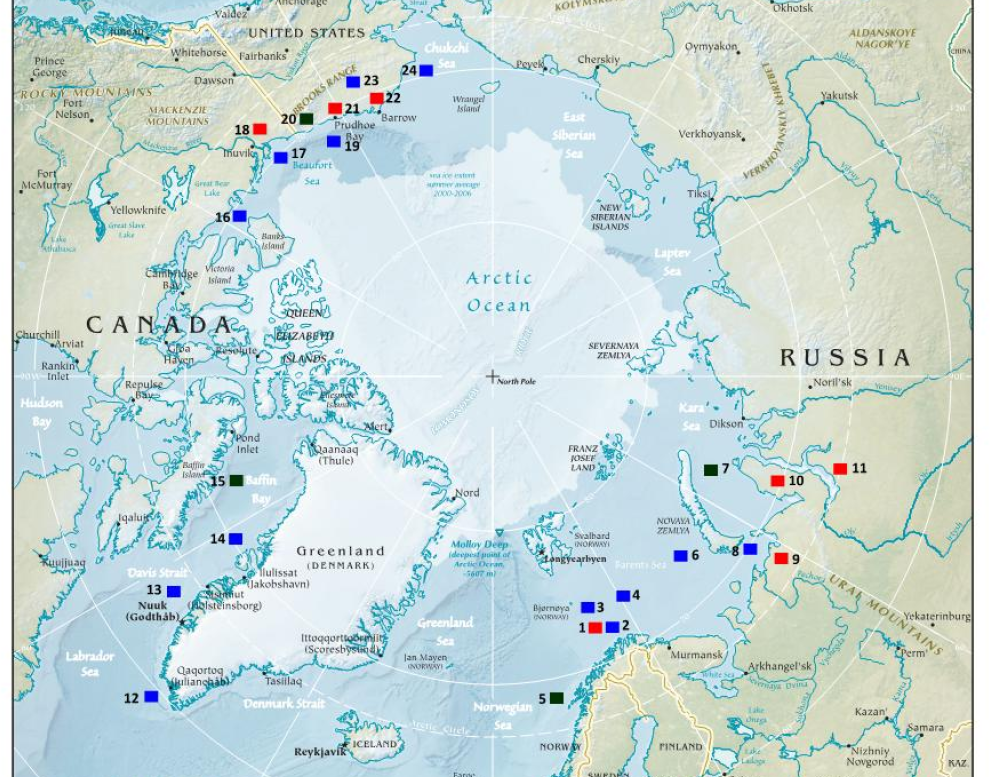 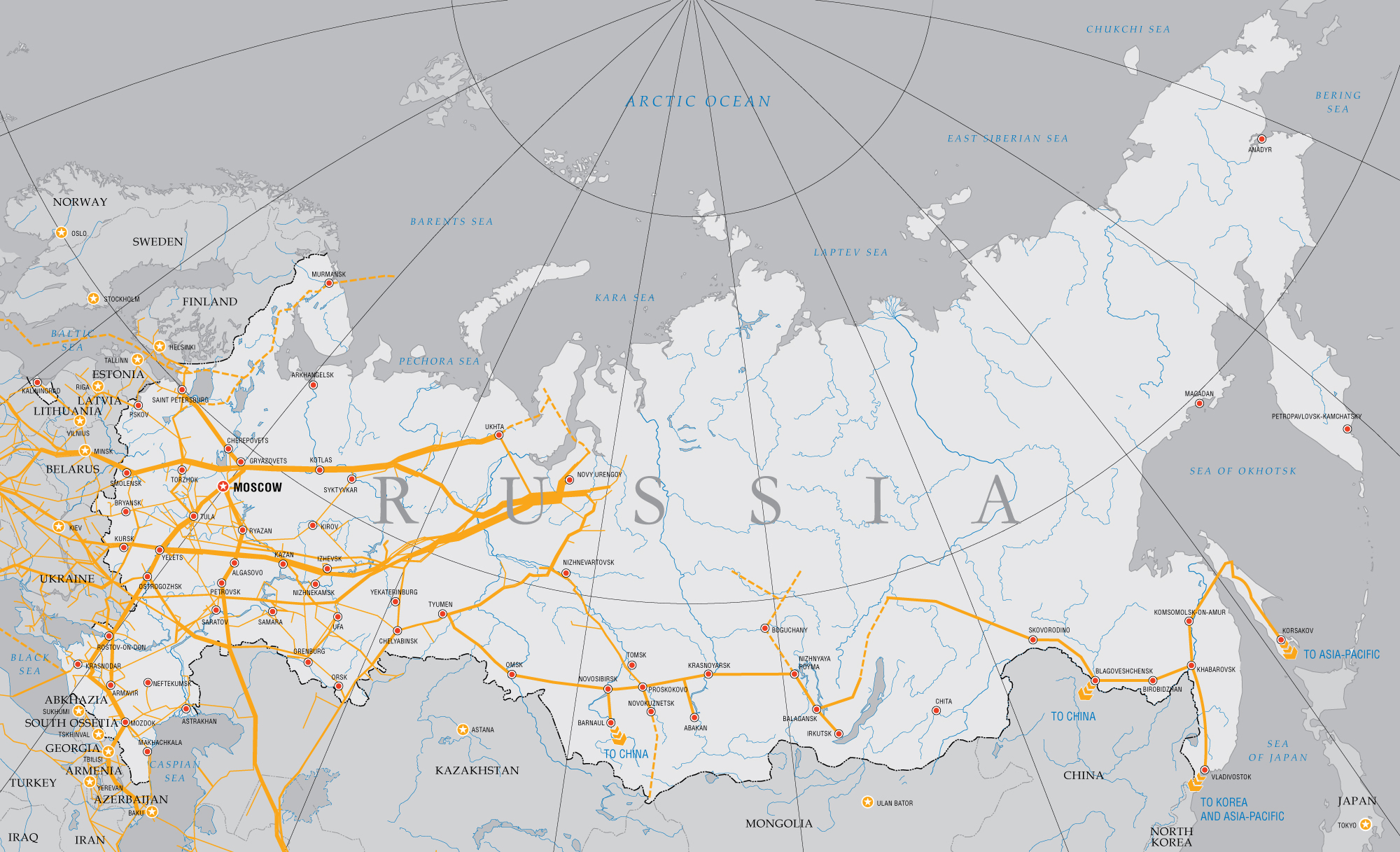 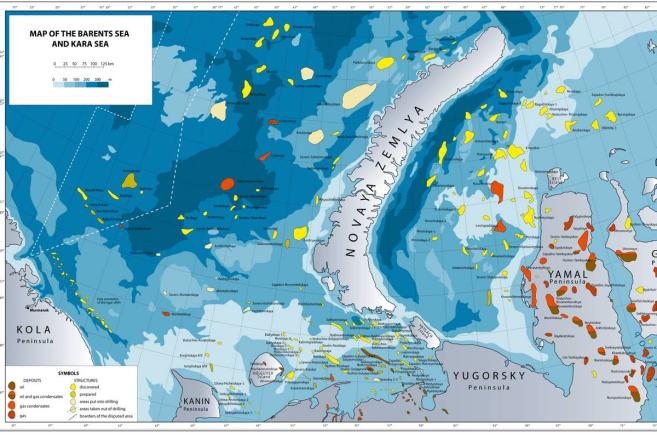 ”Nordområdenes tiår”
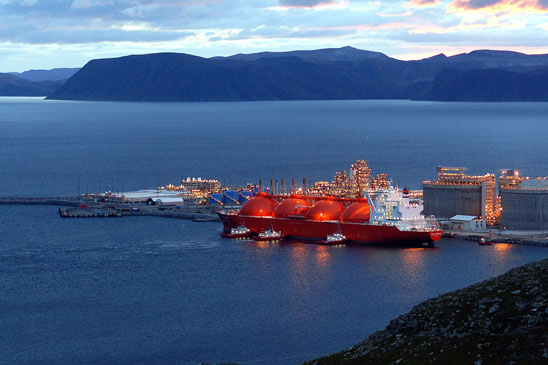 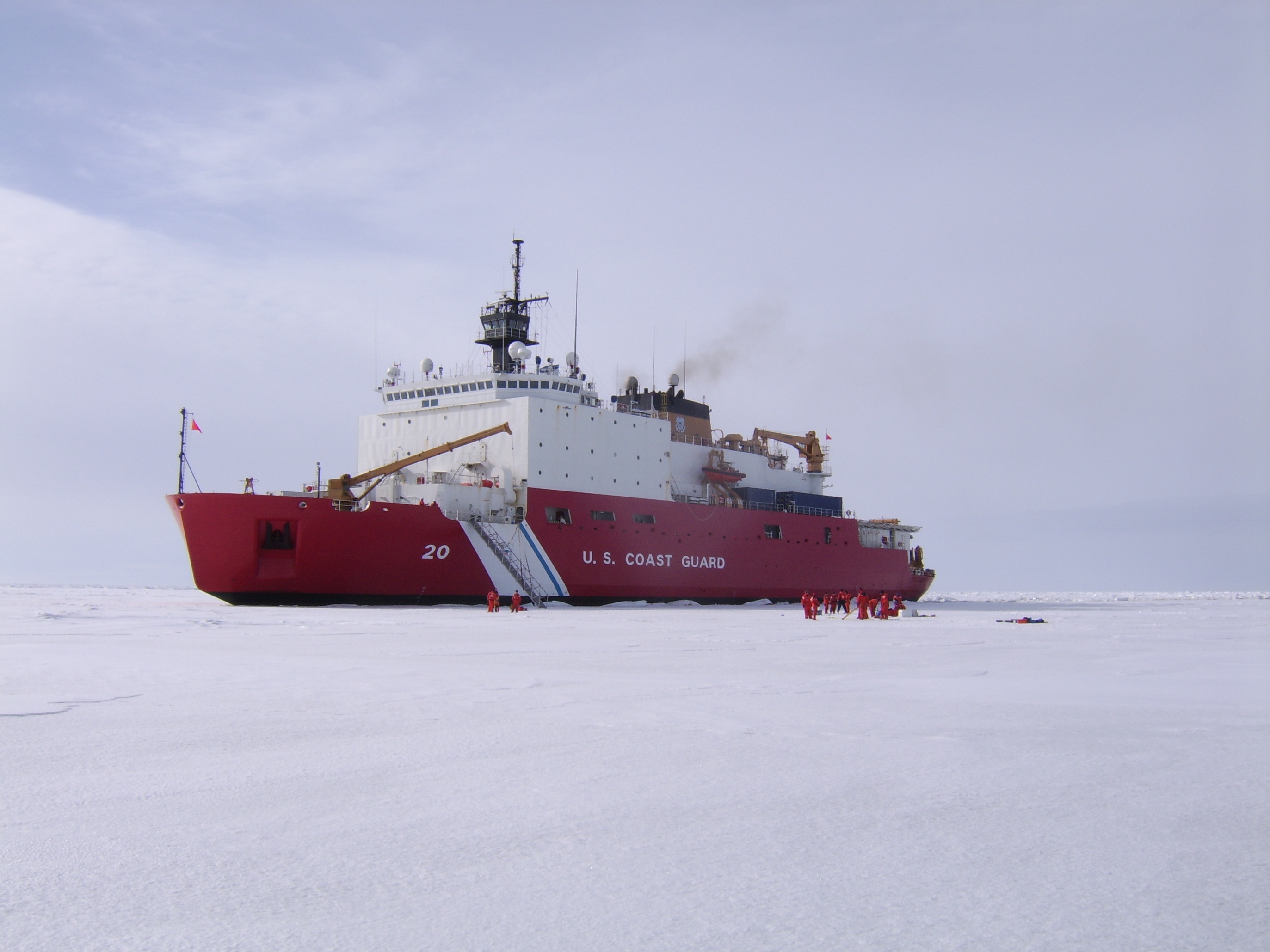 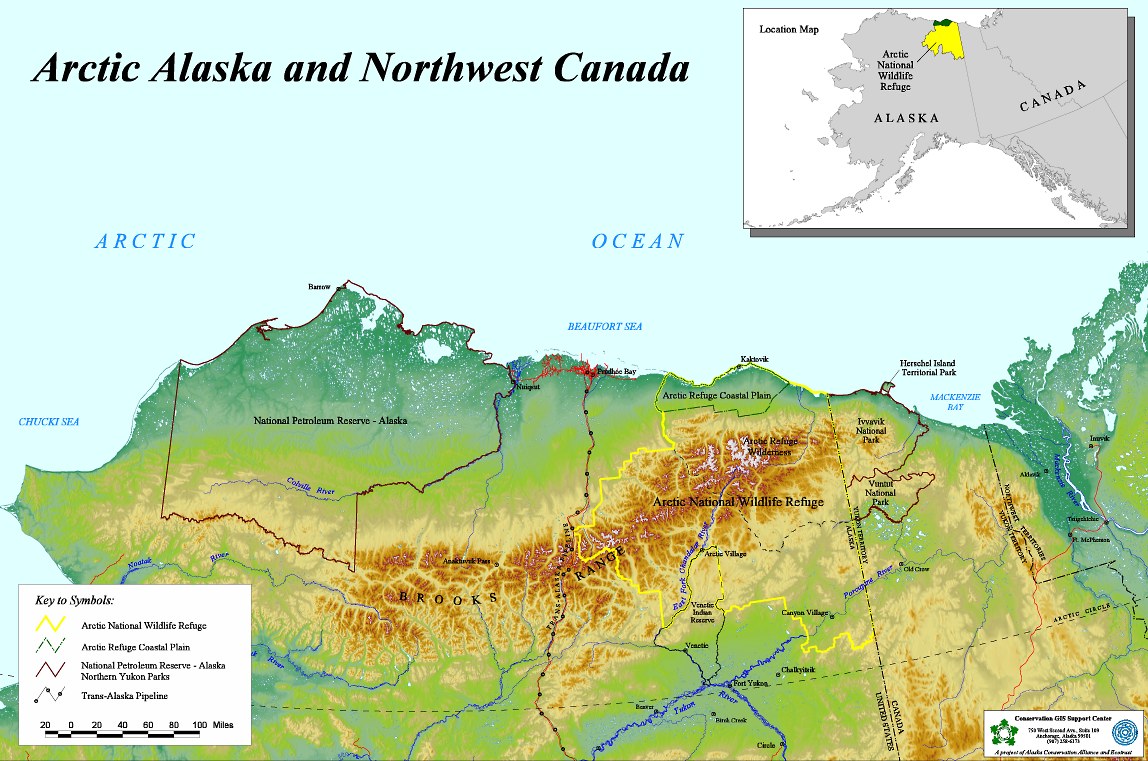 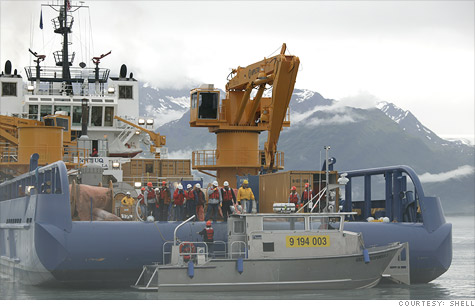 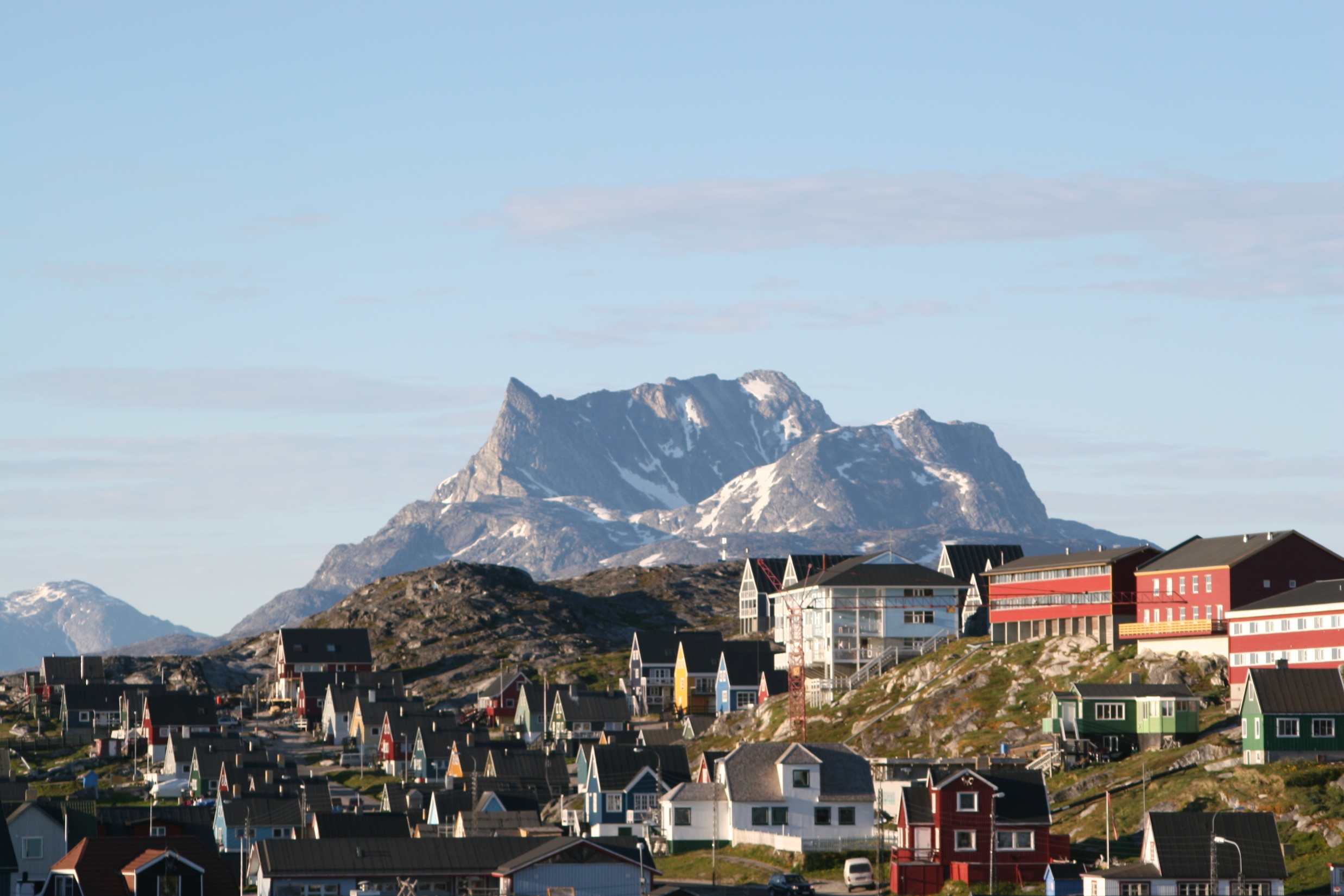 Samarbeid eller konflikt?
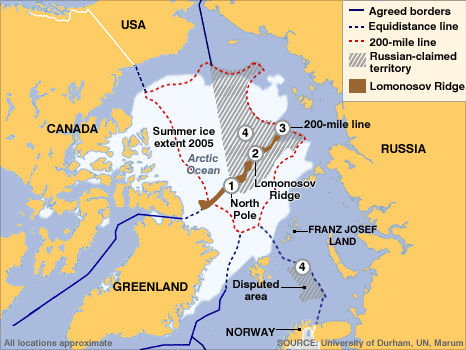 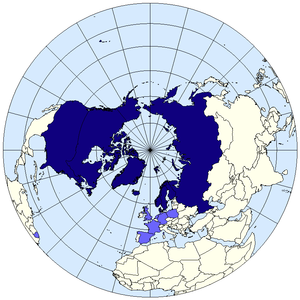 Barentssamarbeidet
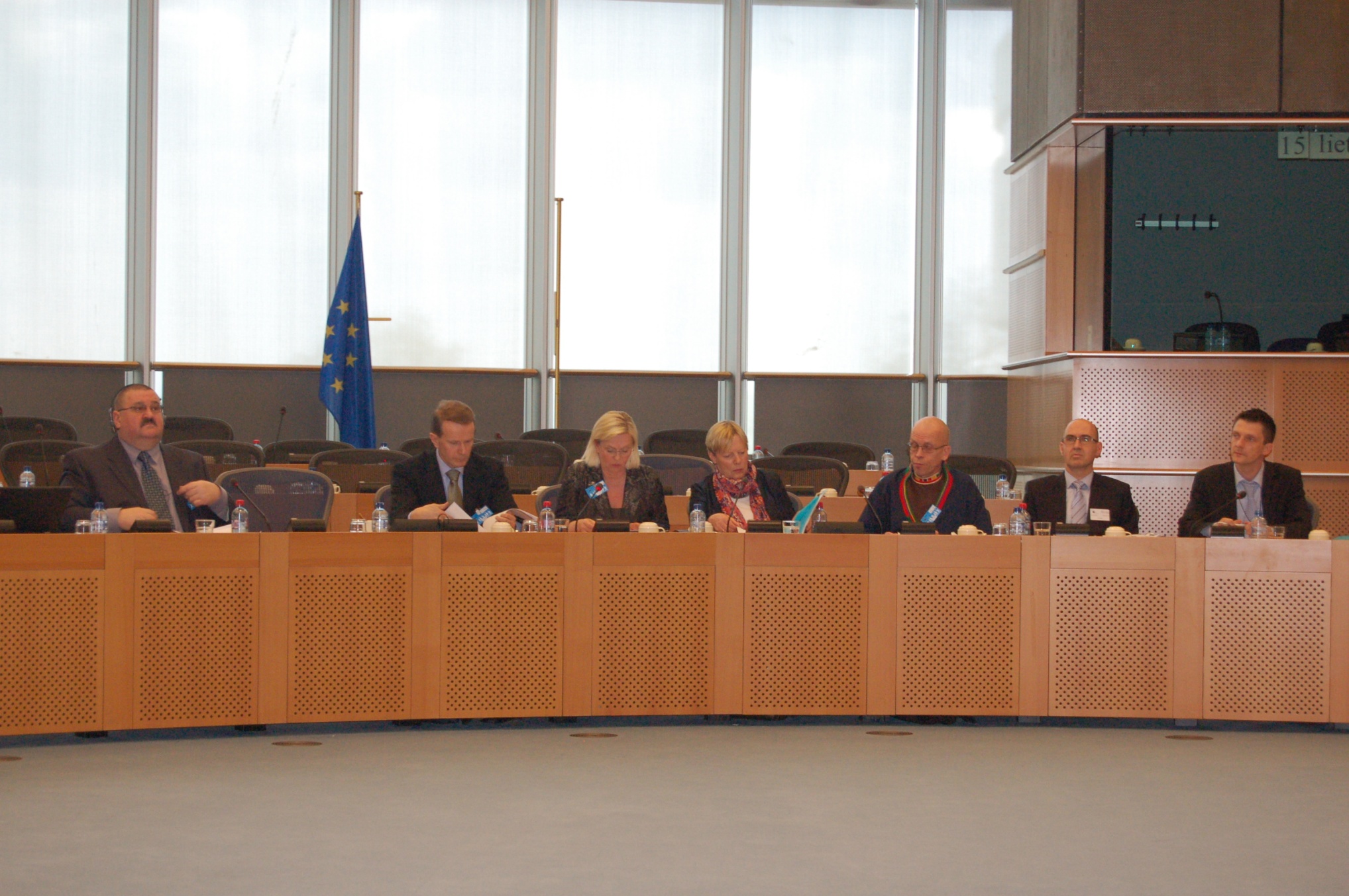 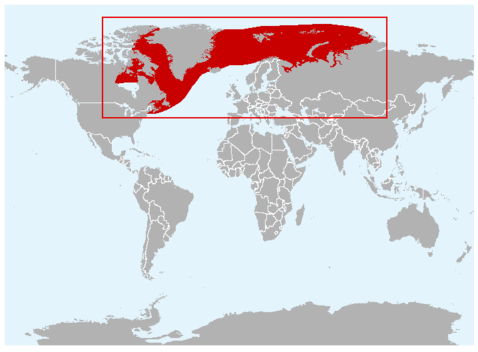 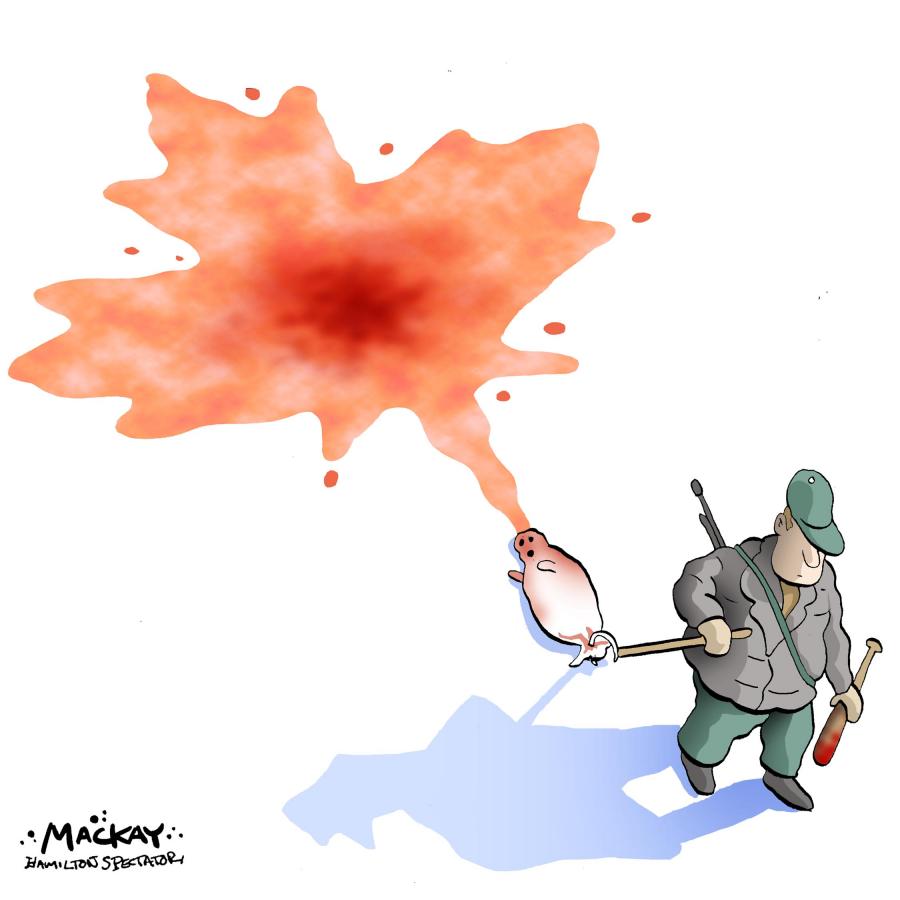 EUs Rolle?
Høring i Europaparlamentet om utviklingen av en bærekraftig politikk for “Arktis”
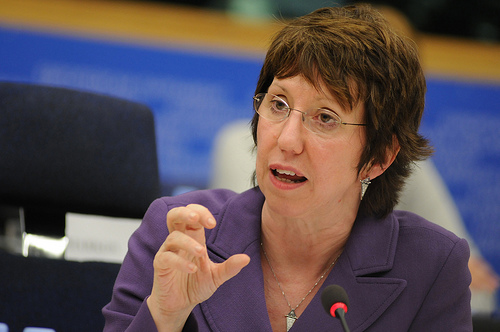 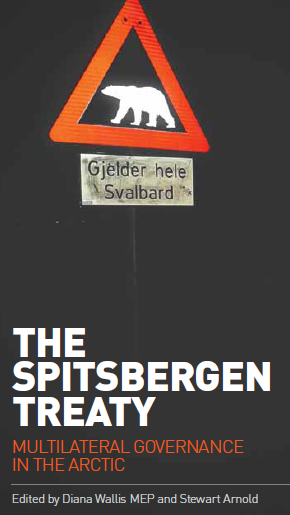 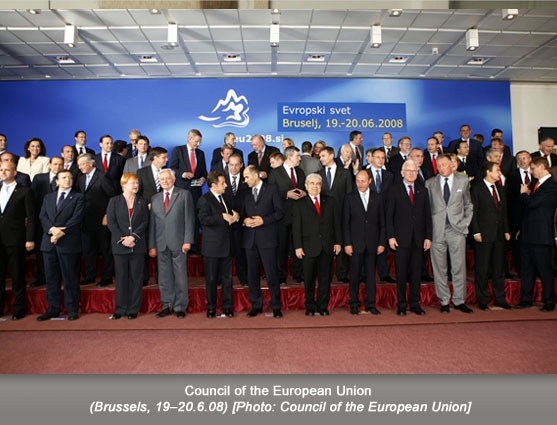 EUs påvirkning
Fritt marked…
Statsstøtte, regionalpolitikk, ulike hensyn
Miljø…
Forskning…
Importør…
Fokus på internasjonalt samarbeid…
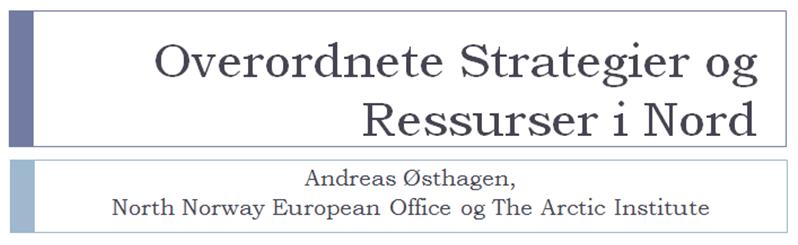 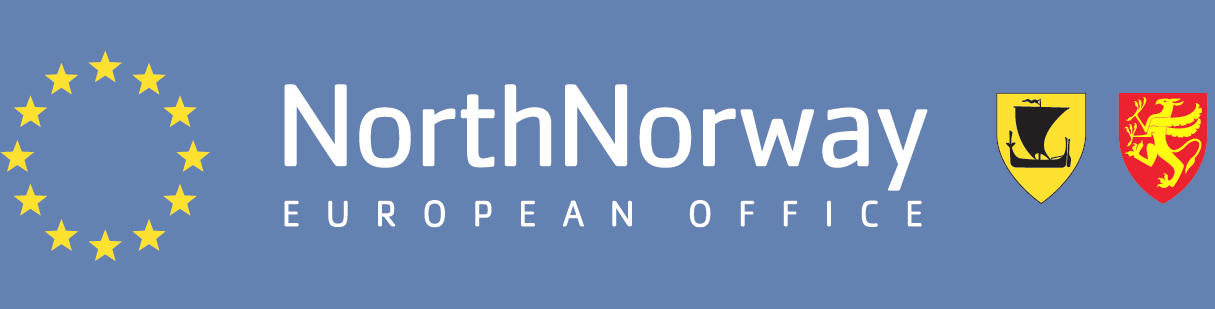 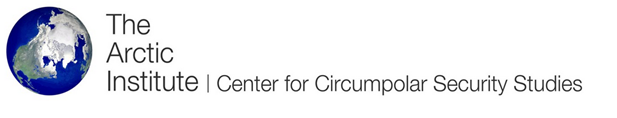